IB CHEMISTRY
Topic 5 Energetics/thermochemistry
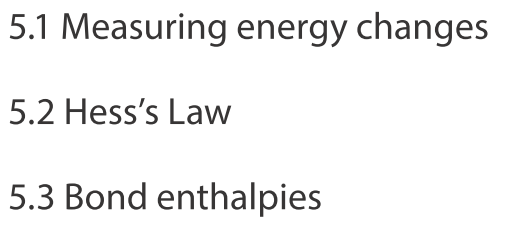 Higher level
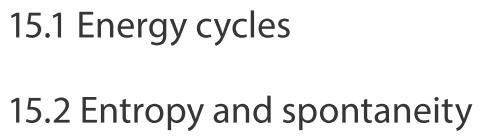 5.1 Measuring energy changes
OBJECTIVES
• Heat is a form of energy. 
• Temperature is a measure of the average kinetic energy of the particles.
• Total energy is conserved in chemical reactions.
• Chemical reactions that involve transfer of heat between the system and the surroundings are described as endothermic or exothermic.
• The enthalpy change (∆H) for chemical reactions is indicated in kJ mol-1.
• ∆H values are usually expressed under standard conditions, given by ∆H°, including standard states.
• Calculation of the heat change when the temperature of a pure substance is changed using q=mc∆T.
• A calorimetry experiment for an enthalpy of reaction should be covered and the results evaluated.
Temperature and Heat
Temperature is the average kinetic energy of molecules (K).

Heat is the amount of energy exchanged due to a temperature difference between two substances (J).
Enthalpy (H)
Enthalpy (H) – the amount of energy or heat content of a substance. The energy is stored in the chemical bonds. It includes kinetic and potential energy and is not measured directly but changes are measured (J).

Standard enthalpy change of reaction (ΔH⁰) - the difference between the enthalpy of the products and the enthalpy of the reactants at 298K and 1.00 x 105Pa.
Enthalpy
Change in enthalpy (ΔH) – enthalpy of products less reactants. It is the heat energy change per mole.
				 ΔH = HP – HR

For exothermic reactions the temperature of the surroundings increases and ΔH is negative, energy is given out
For endothermic reactions the temperature of the surroundings decreases and ΔH is positive, energy is absorbed

The higher the enthalpy the less stable the substance
Enthalpy level diagrams
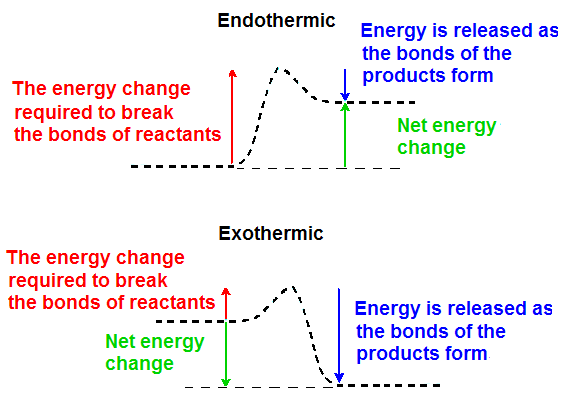 Enthalpy level diagrams
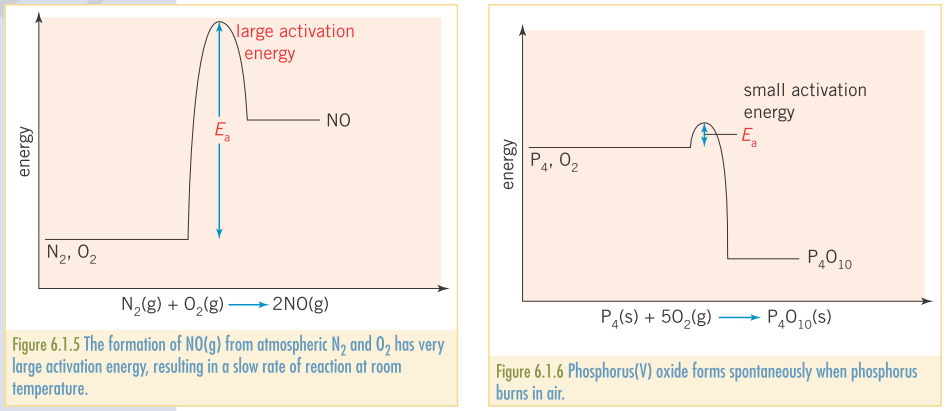 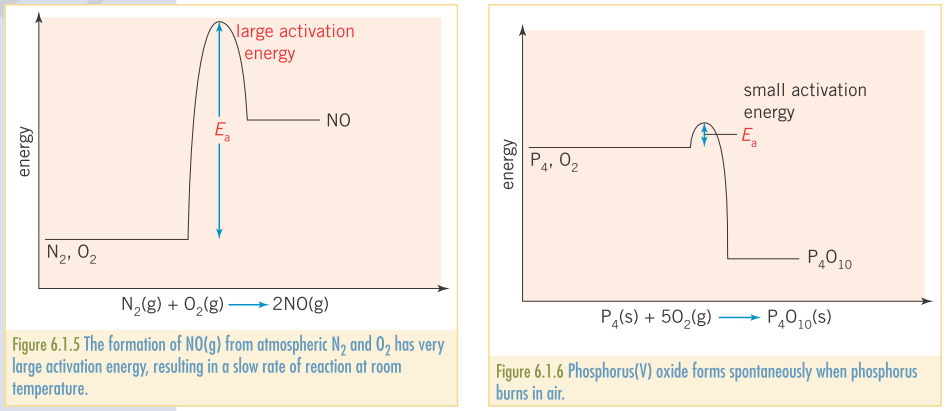 The energy is measured by temperature. We can calculate the energy change only. Not the energy stored in the resultant products or reactants.
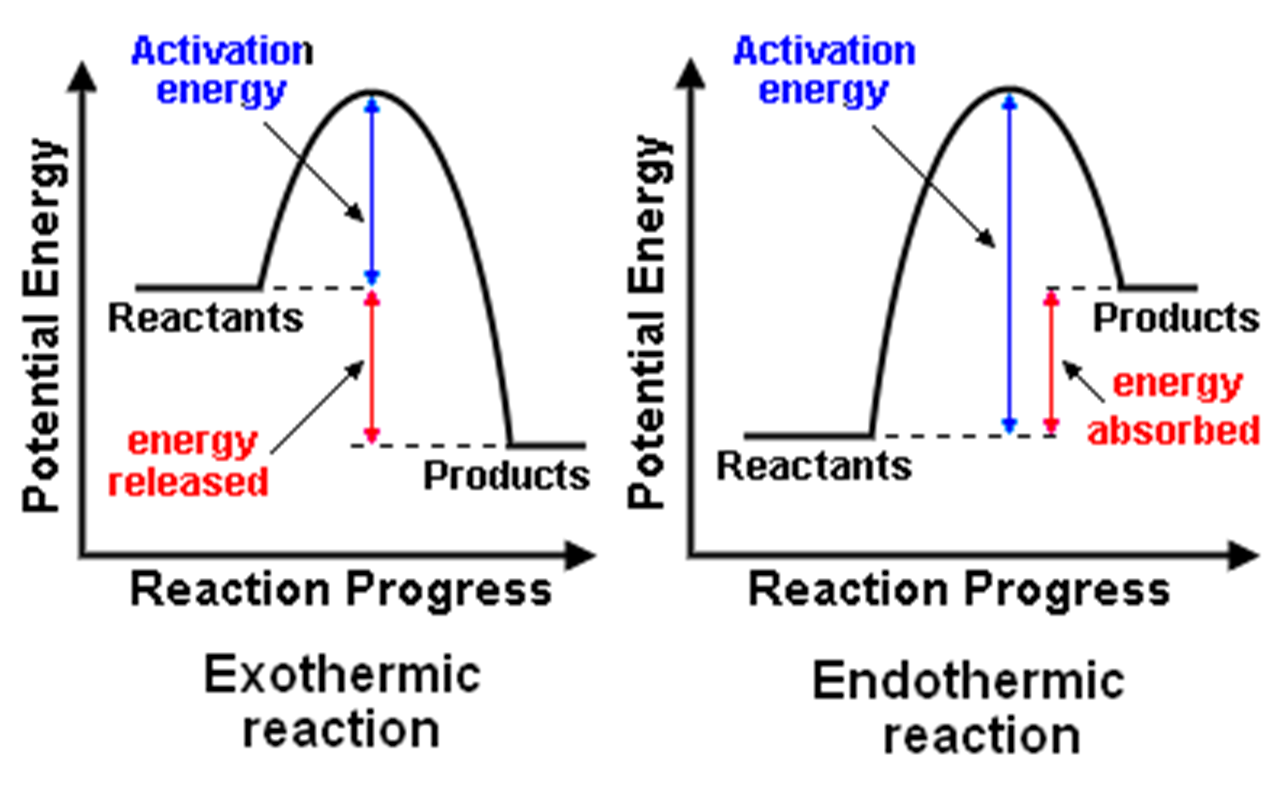 Exothermic reactions
Examples include:
Combustion reactions
Neutralization reactions

In an exothermic reaction products:
 have less stored energy
 are more stable
 have stronger bonds (harder to break)
Heat energy change (Q)
Q = mcΔT
m = mass in g
c = specific heat capacity of the substance JK-1g-1
ΔT = change in temperature in K

Q = Heat energy change
ΔH = Heat energy change per mole

So,      ΔH  = Q /n
Calorimetry
A technique used to measure enthalpy change.

Heat absorbed, Q = (m x c x T)liquid
c water = 4.18 JK-1g-1
m water = volume in cm3  1 cm3 = 1g
Styrofoam Calorimeter
Bomb Calorimeter
Assumptions and sources of error
That no heat is lost to or gained from the surroundings.  
Significant errors are associated with reactions:
involving the evolution of gas 
involving combustion where hot gas is used to heat liquid in a calorimeter. 
Heat rises & T under these conditions are reported to be less than the literature stipulates.
Thermometers often have precision uncertainty ± 0.1oC or greater
[Speaker Notes: 1. “All heat absorbed or evolved only changes the temperature of the calorimeter and its contents”.  Misconception.]
Measuring Enthalpy changes graphically
Temperature is constantly changing to return to room temperature so lines are extrapolated to calculate the value of ∆T.
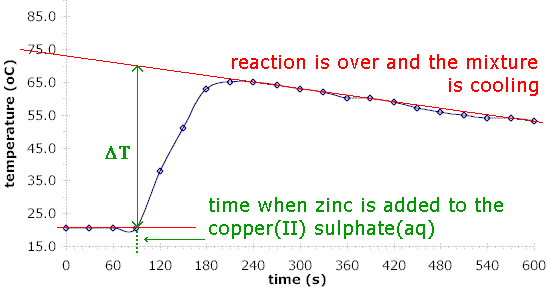 Problem 1: 1200 kJ of heat is evolved when 2 moles of magnesium react completely with 1 mole of oxygen. How much energy is released if 0.600g of Mg is burnt?

2Mg(s) + O2(g)    2MgO(s)   
So Hc(Mg) = -1200kJmol-1/2 = -600 kJmol-1

n(Mg) = m/M = 0.600g/24.3g/mol = 0.0247mol

H = Q/n 
so Q = H x n = -600 kJmol-1 x 0.0247mol = 14.8 kJ
Problem 2: 20.0cm3 of 2M NaOH is added to 30.0cm3 HCl of the same concentration. The temperature increases by 12.0oC. Determine the heat released.

Total volume is 50.0cm3, water density is 1.00 g cm-3 so mass of aqueous solution is 50.0g.

Amount of heat required to heat the water, Q
= mcT  
= 50.0 g x 4.18Jg-1ᵒC-1  x 12.0ᵒC 
 = 2508 J or 2.51 kJ
[Speaker Notes: 1. Dilute solution density assumed to be the same as for the water.]
So, 2.51 kJ is the amount of heat energy evolved in the reaction:
HCl(aq)  + NaOH(aq)   NaCl(aq)  + H2O(l)

So sodium hydroxide is the limiting reagent. 
n(NaOH) = CV = 2M x 0.02dm3 = 0.0400 moles 
(so the enthalpy PER MOLE can be determined)

H(NaOH) = Q/n = 2.51kJ/0.04moles = 62.7 kJ/mol

The energy is evolved, exothermic, so 
H(NaOH) = -62.7 kJ/mol
Problem 3:
300 mL of 0.2 M aqueous KOH neutralizes 150 mL of aqueous 0.2 M H2SO4. We go from an average initial temperature of 22.3 oC to a maximum of 29.2 oC. Calculate the molar heat enthalpy of neutralisation of KOH and the molar heat of enthalpy of the reaction.
                                                            2KOH + H2SO4  K2SO4 + 2H2O
Q = mcΔT
= (300 + 150 g)(4.19)(29.2-22.3)
=13009.95 J
 
n(KOH) = CV = 0.2mol/L(0.300 L) = 0.06 mol
n(H2SO4) = CV = 0.2mol/L(0.150 L) = 0.03 mol

For molar enthalpy of neutralisation of KOH:
ΔH = Q/n = -13.10 kJ/0.06 moles = -217 kJ/mol of KOH

For molar enthalpy of the reaction you need to watch for stoichiometric ratios. There are 2 moles of KOH so divide by 2:
ΔH = Q/n = -13.10 kJ/0.03 moles = -109 kJ/mol
[Speaker Notes: 1. Dilute solution density assumed to be the same as for the water.]
5.2 Hess's Law
OBJECTIVES
• The enthalpy change for a reaction that is carried out in a series of steps is equal to the sum of the enthalpy changes for the individual steps.
• Application of Hess’s Law to calculate enthalpy changes. 
• Calculation of ∆𝐻 reactions using ∆Hf° data. 
• Determination of the enthalpy change of a reaction that is the sum of multiple reactions with known enthalpy changes.
Hess’s Law
In a chemical reaction the total change in chemical potential energy (enthalpy change) must be equal to the energy lost or gained by the reaction system.
Enthalpy level cycles
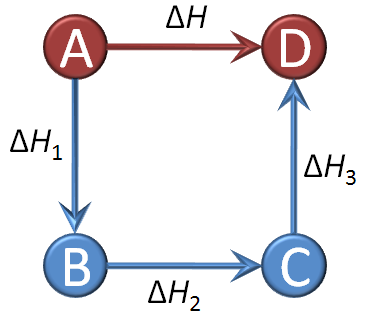 Therefore according to Hess’s Law:
                          ΔH = ΔH1 + ΔH2 + ΔH3
Problem 1:
C 	+ 	½O2 	 CO 		H = – 110.5 kJ
	CO 	+ 	½O2 	 CO2 		H = – 283.0 kJ
C + CO + O2 	 CO + CO2 	H = – 393.5 kJ
C + O2 	 CO2 		H = – 393.5 kJ
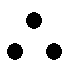 Standard enthalpy change of formation (ΔH⁰f)
Standard enthalpy change of formation (ΔH⁰f) – is the enthalpy change that results when one mole of a compound is formed from its elements at 298K and 1.00 x 105Pa. All reactants and products are in their standard states.

Eg.	C(s) + 2H2(g)  CH4(g)

 	6C(s) + 3H2(g) + ½O2(g)  C6H5OH(s)
Using Hess’s Law to determine enthalpy of formation
DHf = DHf of products – DHf of reactants
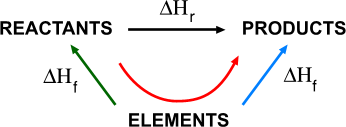 Problem 1:
Calcium carbonate reacts with hydrochloric acid according to the following equation:
CaCO3 (s) + 2HCl (aq)  CaCl2 (aq) +  H2O (l) +  CO2 (g) 
Calculate the enthalpy change for this reaction
DHoreaction = S DHoproducts –SDHoreactants
Solution
DHoproducts =(-796)+(-286)+(-394) 
                   = -1476 kJ/mol

DHoreactants =(-1207)+(2)(-167)
                   =	  -1541 kJ/mol	 
DHoreaction  =  -1476-(-1541) = +75 kJ/mol
Problem 2:
Calculate the enthalpy change for the burning of 11 grams of propane
C3H8(g) + 5O2(g)  3CO2(g) +  4H2O(g)
DHoreaction = S DHoproducts –SDHoreactants
Solution
DHoproducts =(3)(-394)+(4)(-242) 
                   = -2150 kJ/mol
DHoreactants =(-104)+(5)(0)
                   =	  -104 kJ/mol	 
DHoreaction  =  -2150-(-104) = -2046 kJmol-1
Now 11 grams = 0.25 mole of propane (11 g/44 g mol-1)
(0.25 mol )(-2046 kJ mol-1)  =  511.5 kJ
Standard Enthalpy of Combustion (∆H°c)
Standard enthalpy change of combustion (ΔH⁰C) – is the enthalpy change that results when one mole of a compound reacts with oxygen at 298K and 1.00 x 105Pa. All reactants and products are in their standard states.

Eg.	C(graphite) + O2(g)  CO2(g)

 	H2(g) + ½O2(g)  H2O(l)

	C2H5OH(l) + 3O2(g)  2CO2(g) + 3H2O(l)
Using Hess’s Law to determine enthalpy of combustion
DHc = DHc of reactants – DHc of products
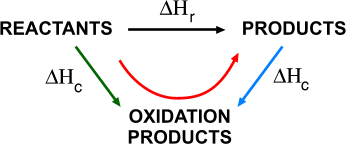 Problem 1: Calculate the standard enthalpy of formation of methane; the standard enthalpies of combustion of carbon, hydrogen and methane are -394, -286 and -890 kJmol-1 .

                   C(graphite) + 2H2(g)  CH4(g)
DHc = DHc of reactants – DHc of products
= [ (1 x DHc of C) + (2 x DHc of H2) ] - [ 1 x DHc of CH4]
= 1 x (-394) + 2 x (-286) - 1 x (-890) 
= -76 kJmol-1
SUMMARY
DHoreaction = S DHoproducts – SDHoreactants

DHoreaction = DHof products – DHof reactants 

DHoreaction = DHoc reactants – DHoc products

DHoreactant = DHoreaction / mole ratio
5.3 Bond enthalpies
OBJECTIVES
• Bond-forming releases energy and bond-breaking requires energy.
• Average bond enthalpy is the energy needed to break one mol of a bond in a gaseous molecule averaged over similar compounds.
• Calculation of the enthalpy changes from known bond enthalpy values and comparison of these to experimentally measured values.
• Sketching and evaluation of potential energy profiles in determining whether reactants or products are more stable and if the reaction is exothermic or endothermic.
• Discussion of the bond strength in ozone relative to oxygen in its importance to the atmosphere.
Bond enthalpy
Average bond enthalpy is the amount of energy required to break one mole of bonds in the gaseous state averaged across a range of compounds containing that bond.

Breaking bonds is endothermic
Making bonds in exothermic

If the overall reaction is exothermic, the bonds have lost energy, are more stable, and have higher bond enthalpies
If the overall reaction is endothermic, the bonds have gained energy, are less stable, and have lower bond enthalpies
Using Hess’s Law and bond enthalpies to determine enthalpy of reaction
DH =   bond enthalpies –  bond enthalpies
	        of reactants 	        of products
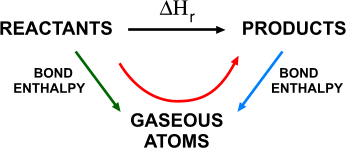 ATOMS
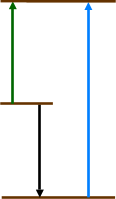 SUM OFTHE BOND ENTHALPIES OF  THE REACTANTS
SUM OFTHE BOND ENTHALPIES OF  THE PRODUCTS
REACTANTS
DH
PRODUCTS
Bond Enthalpy Table
The average bond enthalpies are in your data booklet:
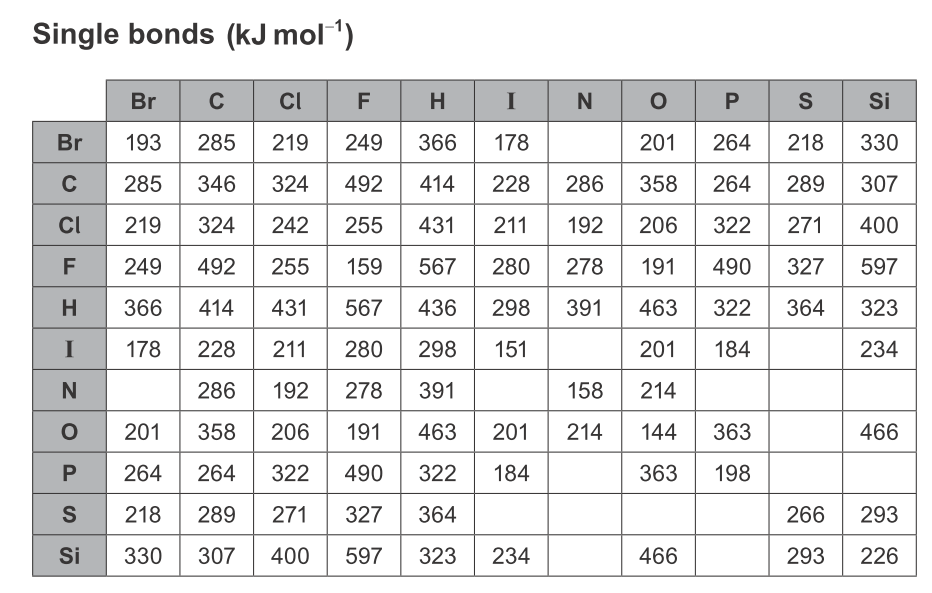 Problem 1:  Calculate the enthalpy change for the reaction   N2 + 3H2  2NH3
Bonds broken

N=N:                       =     945
H-H:          3(435)   =    1305
                         Total  =   2250 kJ/mol

Bonds formed

2x3 = 6 N-H:     6 (390) = - 2340 kJ/mol

Net enthalpy change

DH  =   reactants – products
=  + 2250  -  2340  =   - 90 kJ/mol
Bond enthalpies of ozone
Ozone is decomposed more easily than oxygen.
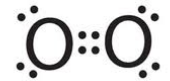 O2 requires 498kJ/mol to break
O3 requires 364kJ/mol to break

	
	O2(g)  O•(g) + O•(g) 
	
	O3(g)  O2(g) + O•(g)
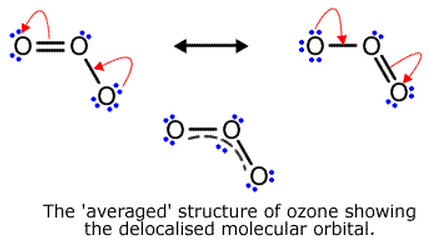 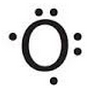 The energy profile shows that ozone molecule is more stable than the oxygen molecule with an oxygen radical
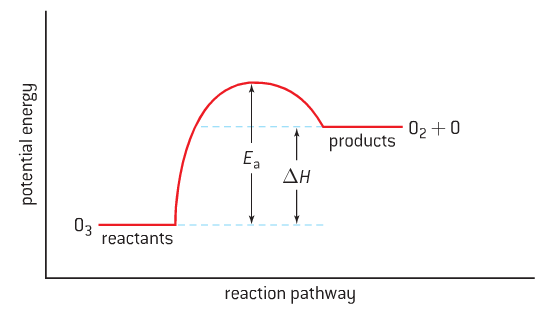 Higher level
15.1 Energy cycles
OBJECTIVES
• Representative equations (eg M+(g)  M+(aq)) can be used for enthalpy/energy of hydration, ionization, atomization, electron affinity, lattice, covalent bond and solution.
• Enthalpy of solution, hydration enthalpy and lattice enthalpy are related in an energy cycle.
• Construction of Born-Haber cycles for group 1 and 2 oxides and chlorides.
• Construction of energy cycles from hydration, lattice and solution enthalpy. For example dissolution of solid NaOH or NH4Cl in water.
• Calculation of enthalpy changes from Born-Haber or dissolution energy cycles.
• Relate size and charge of ions to lattice and hydration enthalpies.
• Perform lab experiments which could include single replacement reactions in aqueous solutions.
Higher level
KEY TERMS:    Standard Enthalpy of formation ∆H°f
Standard enthalpy of formation Hof – for an ionic compound is the energy required to produce one mole of formula units from atoms in their natural state at 298K and 1.00 x 105Pa.

				M(s) + X  MX(s)

 eg. Na(s) + ½Cl2(g)  NaCl(s)         Hof = -411kJ/mol
Higher level
KEY TERMS:    Enthalpy of atomization ∆H°at
Enthalpy of atomization Hoat – is the energy change required to change one mole of atoms from their standard state to a gaseous state. 

			M(s)  M(g) 	Hoat > 0
			½X2(g)  X(g) 	Hoat > 0
Higher level
KEY TERMS:    Ionization energy ∆H°IE
Higher level
KEY TERMS:    Electron affinity ∆H°EA
Electron affinity HoEA – is the energy change that occurs when one mole of electrons joins to one mole of atoms in the gaseous phase.

		X(g) + e-  X-(g) 	HoEA < 0
Higher level
KEY TERMS:    Lattice enthalpy ∆H°lat
Lattice enthalpy Holat – The energy required to convert one mole of the solid compound into gaseous ions.

		MX(s)  M+(g) + X- (g) 	Holat > 0

Eg. NaCl(s)  Na+(g) + Cl-(g)       Holat = +771 kJ/mol
Higher level
Magnitude of lattice enthalpy
Depends on:
Size of the charge on the ions
Greater the charge the greater the attraction thus larger the lattice energy
Size of the ions
Larger the ions the further apart they are and the more separate the charges the smaller the lattice energy
Magnitude of lattice enthalpy
Higher level
Cl¯	  Br¯	  F¯	  O2-
	Na+	-780	-742	-918	-2478
	K+	-711	-679	-817	-2232
	Rb+	-685	-656	-783	
	Mg2+	-2256			-3791
	Ca2+	-2259
Units: kJ mol-1
Smaller ions will have a greater attraction for each other because of their higher charge density. They will have larger lattice enthalpies and larger melting points because of the extra energy which must be put in to separate the oppositely charged ions.
Magnitude of lattice enthalpy
Higher level
Na+
Cl¯
Cl¯
K+
The sodium ion has the same charge as a potassium ion but is smaller. It has a higher charge density so will have a more effective attraction for the chloride ion. More energy will be released when they come together.
Higher level
Born-Haber cycle
The Born-Haber cycle is a diagrammatic representation of the formation of ionic compounds, starting from atoms, moving to gaseous atoms to gaseous ions to a solid compound. We use it to determine lattice enthalpy.
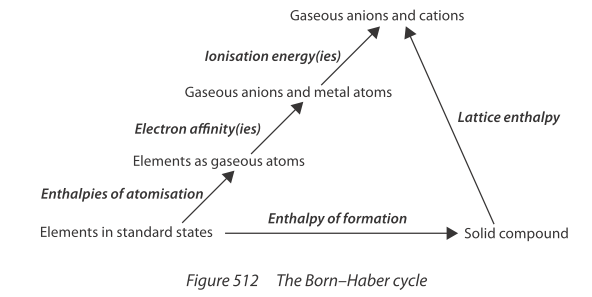 Higher level
Θ 
at
H    = +107kJmol-1
-100
-200
-300
-400
kJmol-1
Born-Haber Cycle for Sodium Chloride
+800
+700
1 Atomization of Sodium
+600
+500
+400
+300
+200
Na(g) + 1/2 Cl2(g)
+100
Na(s) + 1/2 Cl2(g)
0
Higher level
θ
at
½
H   = +121kJmol-1
-100
-200
-300
-400
kJmol-1
Born-Haber Cycle for Sodium Chloride
+800
+700
+600
2 Atomization of Chlorine
+500
+400
+300
Na(g) + Cl(g)
+200
Na(g) + 1/2 Cl2(g)
+100
Na(s) + 1/2 Cl2(g)
0
Higher level
θ
IE
H     = +502kJmol-1
+
-100
-200
-300
-400
kJmol-1
Born-Haber Cycle for Sodium Chloride
+800
Na+(g) + Cl(g)
+700
e-
+600
3 First Ionisation of Sodium
+500
+400
+300
Na(g) + Cl(g)
+200
Na(g) + 1/2 Cl2(g)
+100
Na(s) + 1/2 Cl2(g)
0
Higher level
θ
EA
H     = -355kJmol-1
-100
-100
-100
-200
-200
-200
-300
-300
-300
-400
-400
-400
kJmol-1
Born-Haber Cycle for Sodium Chloride
+800
+800
+800
Na+(g) + Cl(g)
+700
+700
+700
4 Electron Affinity of Chlorine
+600
+600
+600
+500
+500
+500
e-
+400
+400
+400
Na+(g) + Cl-(g)
+300
+300
+300
Na(g) + Cl(g)
Na(g) + Cl(g)
Na(g) + Cl(g)
+200
+200
+200
Na(g) + 1/2 Cl2(g)
Na(g) + 1/2 Cl2(g)
Na(g) + 1/2 Cl2(g)
e-
+100
+100
+100
Na(s) + 1/2 Cl2(g)
Na(s) + 1/2 Cl2(g)
Na(s) + 1/2 Cl2(g)
0
0
0
Higher level
-
-
-
-
-
+
+
+
+
-100
-100
-100
θ
f
H  = -411kJmol-1
-200
-200
-200
-300
-300
-300
-400
-400
-400
kJmol-1
Born-Haber Cycle for Sodium Chloride
+800
+800
+800
Na+(g) + Cl(g)
+700
+700
+700
+600
+600
+600
+500
+500
+500
+400
+400
+400
Na+(g) + Cl-(g)
+300
+300
+300
Na(g) + Cl(g)
Na(g) + Cl(g)
Na(g) + Cl(g)
+200
+200
+200
Na(g) + 1/2 Cl2(g)
Na(g) + 1/2 Cl2(g)
Na(g) + 1/2 Cl2(g)
+100
+100
+100
Na(s) + 1/2 Cl2(g)
Na(s) + 1/2 Cl2(g)
Na(s) + 1/2 Cl2(g)
0
0
0
5 Formation of Sodium Chloride
NaCl(s)
Higher level
-
-
-
-
-
-
+
+
+
+
+
-100
-100
-100
θ
lat
H    = 786 kJmol-1
-200
-200
-200
-300
-300
-300
-400
-400
-400
kJmol-1
Born-Haber Cycle for Sodium Chloride
+800
+800
+800
Na+(g) + Cl(g)
+700
+700
+700
+600
+600
+600
+500
+500
+500
+400
+400
+400
Na+(g) + Cl-(g)
+300
+300
+300
Na(g) + Cl(g)
Na(g) + Cl(g)
Na(g) + Cl(g)
Lattice Enthalpy for Sodium Chloride
+200
+200
+200
Na(g) + 1/2 Cl2(g)
Na(g) + 1/2 Cl2(g)
Na(g) + 1/2 Cl2(g)
+100
+100
+100
Na(s) + 1/2 Cl2(g)
Na(s) + 1/2 Cl2(g)
Na(s) + 1/2 Cl2(g)
0
0
0
+
-
NaCl(s)
Applying Hess’s Law to Born-Haber cycles
Higher level
HatmNa + HatmCl + HIE + HEA - Hlat = Hf
 

Rearrange to find the lattice energy:

- Hlat = Hf - (HatmNa + HatmCl + HIE + HEA)
Difference between experimental and theoretical lattice enthalpies
Higher level
Covalent character increases down a group and across a period
Covalent character increase as the difference between experimental and theoretical values of lattice enthalpy increases.
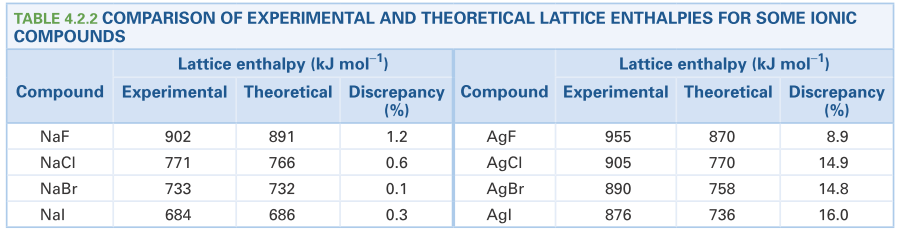 Solvation
Higher level
Solvation is when intermolecular forces form between a solvent and solute. 

The type of ion formed affects the strength of the bond.
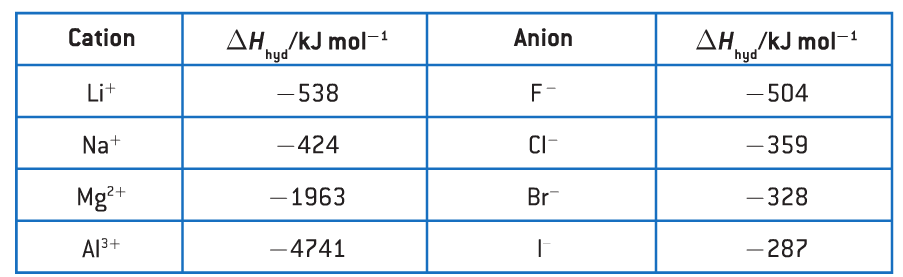 Higher level
KEY TERMS:    Enthalpy of solution ∆H°sol
Enthalpy of solution Hosol – is the energy change that occurs when one mole of substance dissolves in excess solvent. The value may be positive or negative.

		MX(s)  M+(aq) + X-(aq)
Higher level
KEY TERMS:    Enthalpy of hydration ∆H°hyd
Enthalpy of hydration Hohyd – is the energy change that occurs when one mole of gaseous ions are added to water to form a dilute solution.
The value is always negative. If another solvent other than water is used it is enthalpy of solvation.

		 M+(g)  M+(aq)
		 X-(g)  X-(aq)
Higher level
Problem 1: Calculate the enthalpy of solution for sodium hydroxide using your data booklet and given the lattice enthalpy for NaOH is 900kJ/mol.
Na+(g) + OH-(g)    Holat = +900kJ/mol

			  Hohyd= -424 + - 519 kJ/mol (data booklet)

                                 Na+(aq) + OH-(aq)

	            Hosol = ?
NaOH(s)
Hosol
 = Holat(NaOH) + Hohyd(Na+) + Hohyd(OH-)   
= 900 + -424 + -519 kJ/mol 
= - 43 kJ/mol
Higher level
15.2 Entropy and spontaneity
OBJECTIVES
• Entropy (S) refers to the distribution of available energy among the particles. The more ways the energy can be distributed the higher the entropy.
• Gibbs free energy (G) relates the energy that can be obtained from a chemical reaction to the change in enthalpy (ΔH), change in entropy (ΔS), and absolute temperature (T).
• Entropy of gas>liquid>solid under same conditions.
• Prediction of whether a change will result in an increase or decrease in entropy by considering the states of the reactants and products.
• Calculation of entropy changes (ΔS) from given standard entropy values (S°).
• Application of ΔG° = ΔH° - TΔS° in predicting spontaneity and calculation of various conditions of enthalpy and temperature that will affect this.
• Relation of ΔG to position of equilibrium.
Higher level
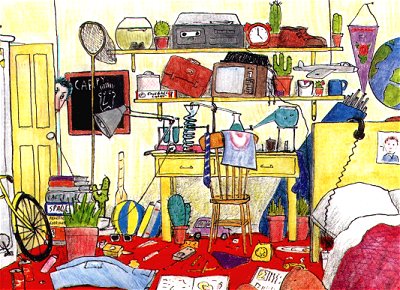 Is this your room?
Then you already know about entropy
Entropy (S)
Higher level
Entropy (S) is the measure of the distribution of total available energy between the particles. The greater the disorder of the particles, the greater the entropy.
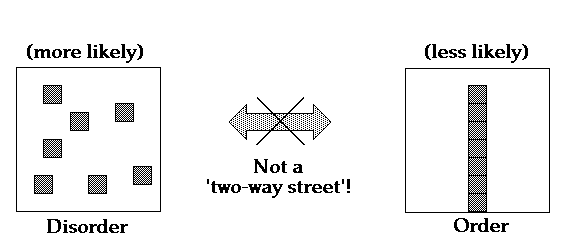 Higher level
A system (such as a room) is in a state of high entropy when its degree of disorder is high.
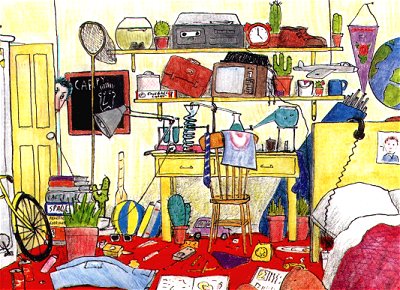 For better or for worse, nature 'likes' chaos, disorder, high entropy... In fact, much of our life consists in fighting this disorder!
Higher level
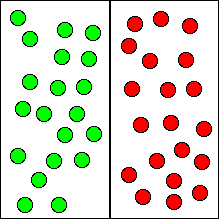 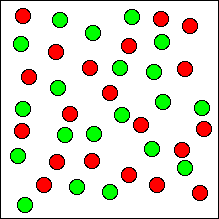 220 ways to arrange?
This can be explained in terms of probabilities. Disordered states are simply more likely to exist (or emerge) than ordered states. The spontaneous direction of change is from a less probable to a more probable state, as illustrated above.
Higher level
Entropy and States of Matter
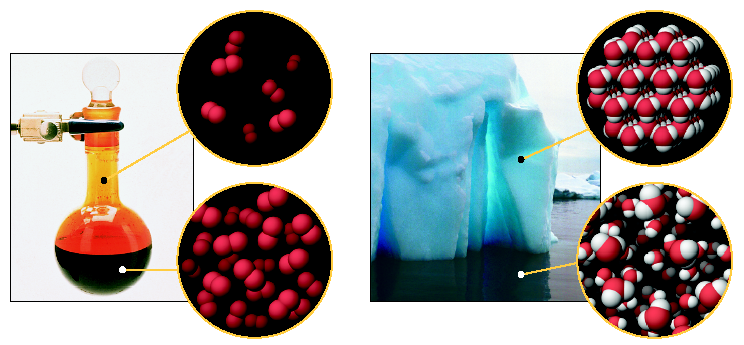 S˚(Br2 liquid) < S˚(Br2 gas)
S˚(H2O solid) < S˚(H2O liquid)
Higher level
S increases slightly with T
S increases a large amount with phase changes
Entropy, Phase & Temperature
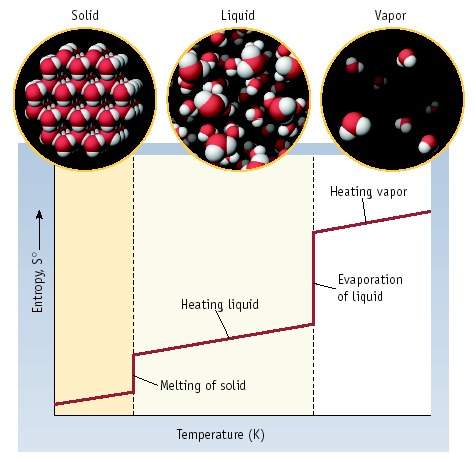 Higher level
Entropy and Temperature
The Entropy of a substance increases with temperature.
Molecular motions of heptane at different temps.
Molecular motions of heptane, C7H16
Higher level
Predicting entropy changes
The change in the number of gaseous particles is usually the largest factor to be considered, even if a comparable reaction has a greater increase in total particles but these particles are still in the liquid or solid state.
Entropy calculations
Higher level
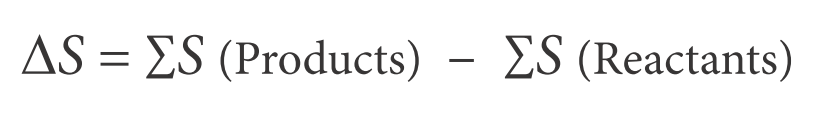 Units J K-1 mol-1.

An increase in disorder produces a +ve ΔS:
1. Decomposition reactions
2. Changes in state
3. Dissolution reactions
4. Increases in temperature
Higher level
Standard entropy calculations
aA + bB  cC +dD

Standard entropy change of reaction ΔS⁰rxn:

ΔS⁰ = ∑ ΔS⁰ (products) - ∑ ΔS⁰ (reactants) 
	   = [c ΔS⁰ (C) + d ΔS⁰ (D)] - [a ΔS⁰ (A) + b ΔS⁰ (B)]
Higher level
Problem 1: Calculate the standard entropy change for the following reaction:              
H2(g) + ½O2(g)  H2O(l)
ΔS⁰(H2) = 130.7J/Kmol
ΔS⁰(O2) = 205.1J/Kmol

ΔS⁰ = ∑ ΔS⁰ (products) - ∑ ΔS⁰ (reactants) 
	   = ΔS⁰(H2O) – [½ΔS⁰(O2) + ΔS⁰(H2)]
	   = 70 – (130.7 + ½ x 205.1)
	   = -163.3J/K
Gibbs free energy
Higher level
Gibbs free energy (G) is the energy available to do work. 

			ΔGﾟ=ΔHﾟ- TΔSﾟ 		(Temp. in K)

If ΔG is negative the reaction will be spontaneous
If ΔG is positive the reaction will not be spontaneous.

For any element in its standard state ΔGﾟ= 0.
Higher level
Gibbs free energy useful equations for calculations
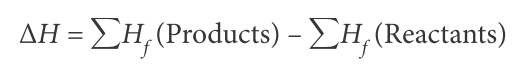 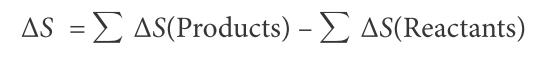 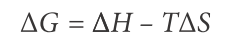 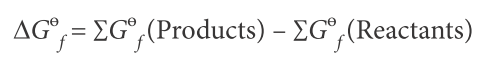 Higher level
Spontaneity
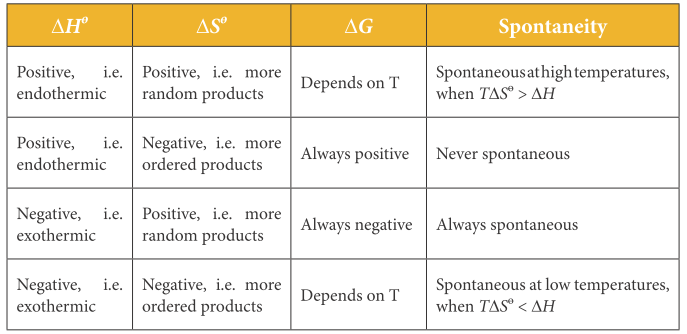 Higher level
Summary of natural trends
Higher level
Problem 1: Calculate Gibbs free energy change of reaction for the combustion of ethanol (C2H5OH).              

C2H5OH(l) 3O2(g)  2CO2(g) + 3H2O(g)

ΔG⁰(O2) = 0 as in its standard state

ΔG⁰ = ∑ ΔG⁰ (products) - ∑ ΔG⁰ (reactants) 
	   = [2ΔG⁰(CO2) + 3ΔG⁰(H2O) ] – [ΔG⁰(C2H5OH)]
	   = [2 x -394.4 + 3 x -228.6] – [-175]   
	   = -1299.6kJ/mol
Higher level
Problem 2: Determine if the following reaction will be spontaneous at 298K.
C2H6(g)  C2H4(g) + H2(g)
ΔH⁰ = 137kJ
ΔS⁰ = 120J/K

ΔG⁰ = ΔH⁰ - TΔS⁰
	   = 137 – (298 x 120/1000)
	   = 101kJ
As this value is positive, the reaction will not be spontaneous at 298K.
Gibbs free energy and equilibrium
Higher level
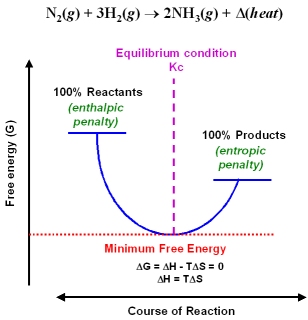 The point at which Gibbs free energy is at a minimum determines if a reaction goes to completion or reaches a balance of reactants and products (equilibrium).